YUSUF
DI MESIR
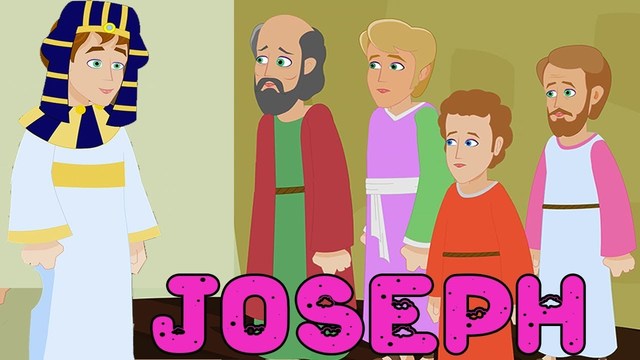 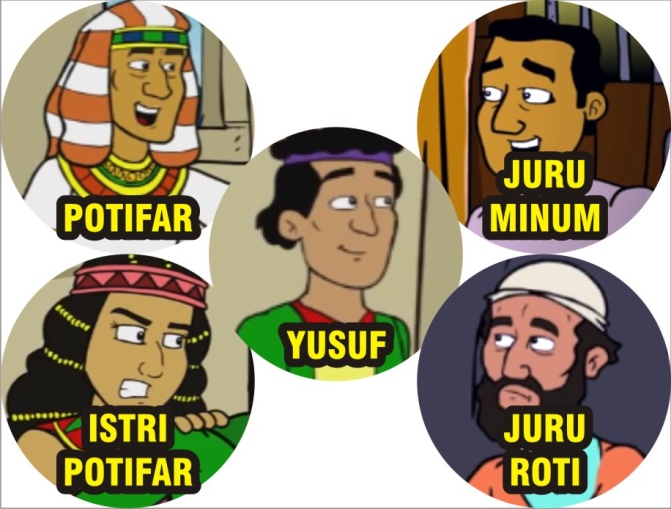 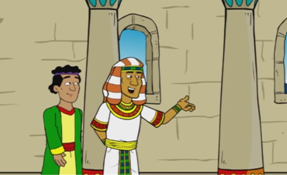 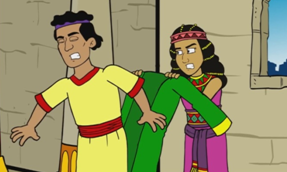 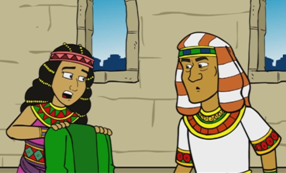 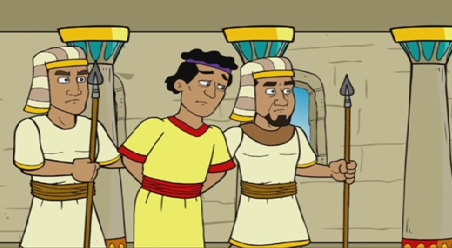 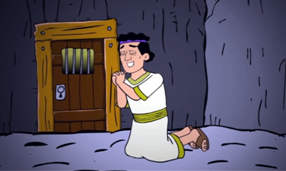 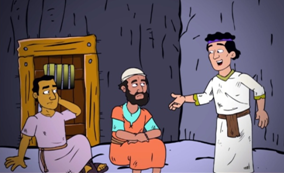 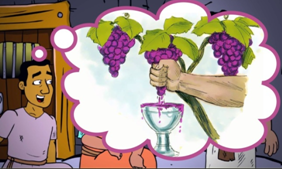 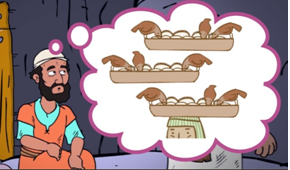 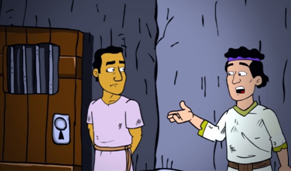 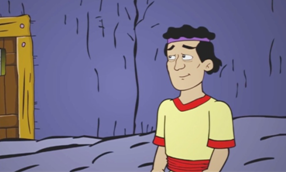 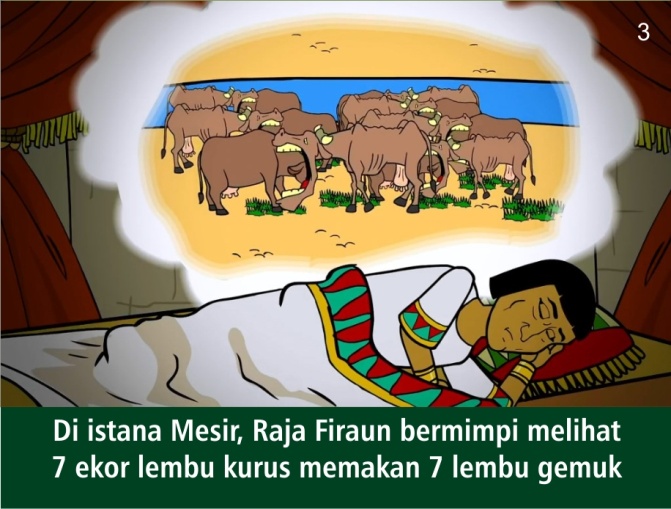 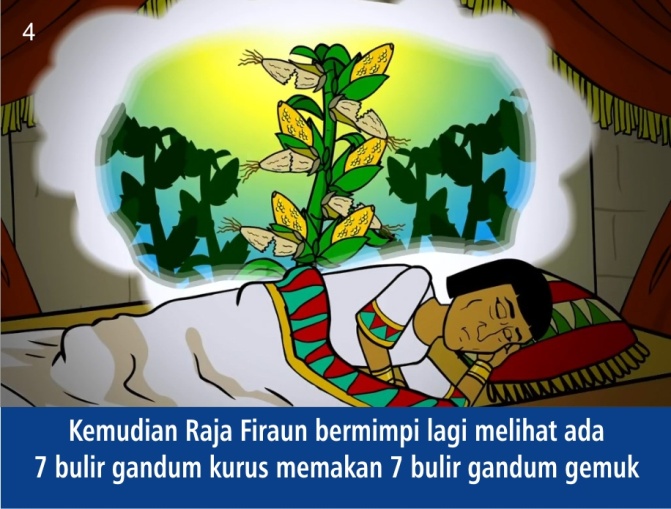 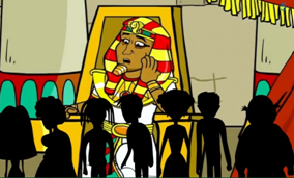 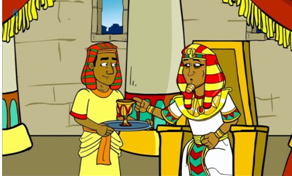 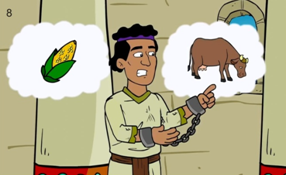 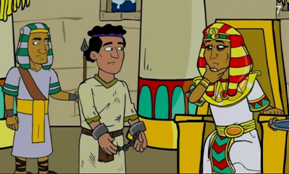 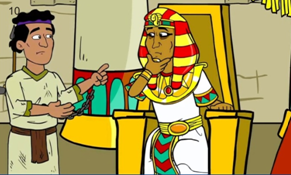 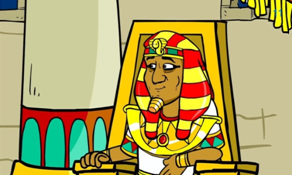 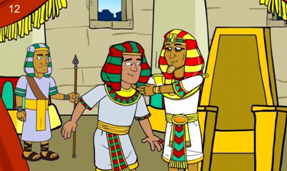 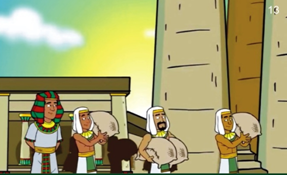 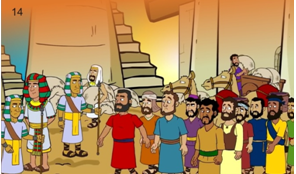 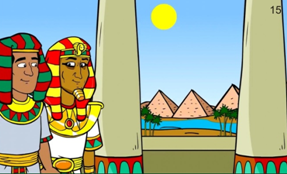